Pal N, Din J, O’Kane P
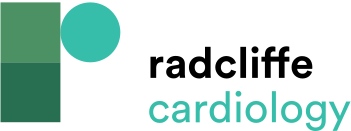 Anterior ST-elevation MI Secondary to a Very Late Stent Thrombosis of Left Anterior Descending Artery&lt;br /&gt;&#10;Stent Failure
Citation: Interventional Cardiology Review 2019;14(1):10–6
https://doi.org/10.15420/icr.2018.39.1
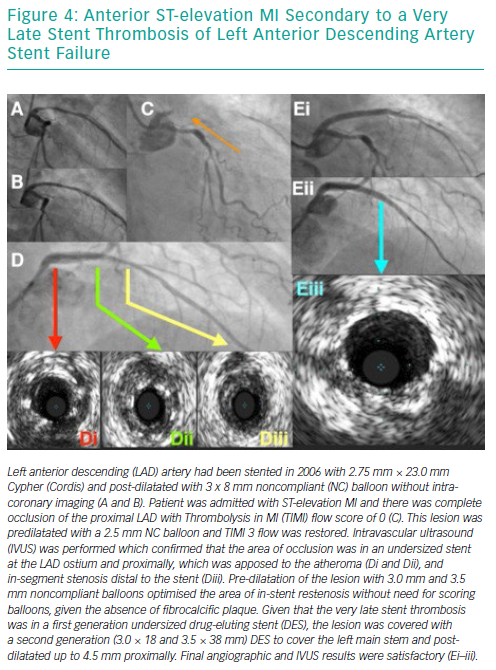